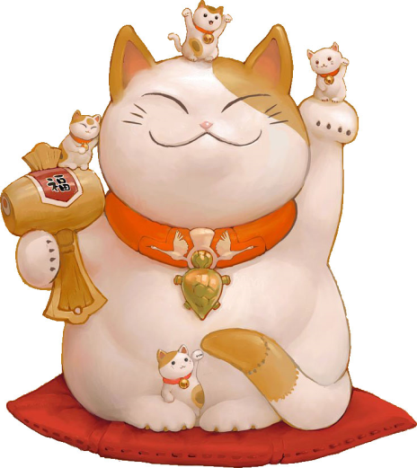 招き猫に小判
―幕末の通貨“戦争”とその帰結―
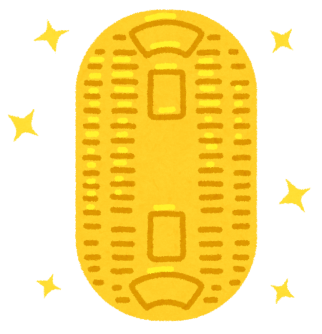 北九州市立大学　経済学部
前田　淳（まえだ　じゅん）
今日のお話と目的
経済学がどんな学問なのか･･････その一端を幕末の歴史に題材を取って説明します。
日本史の授業にも出てくるハリスとオールコックが、幕末の通貨制度に大混乱をもたらしました。彼らは、“招かれざる客”だったのかも。
まるで、招かれるかのごとく、銀が大量に日本に流入、小判が流出してゆきました。その顛末（てんまつ）とは？
2
経済学の基本的な考え方の一つ
一物一価の法則
＝マーケットメカニズム※が純粋に機能すれば、一つの物には一つの価格が成立する、という考え方。

※規制がなく、自由に競争しながら多数の業者さんと消費者が商品を提供・購入しているときに作用する、市場の働き。
3
でも実際は、･･････
場所が違うと、微妙に価格が違う⇒ガソリンは田舎に行くと少し安いような。
移動するのが面倒だし、他の買い物もあるから、ここで買ってしまうおう⇒そんな客もいるから、高めの価格設定も実際にある。

⇒つまり、細かく見ると、違うっしょ。でも、法則としては、ざっくりと一物一価はあるのだ。
4
大きく違ったらどうなる？
・細かく見ると違うどころか、大きく違ったら何が起きるのか？
⇒たとえば、あるコミックが、新刊で500円なのに、ネットの中古販売でいきなり100円で売られていたら！？

⇒100円でネット購入して、少し高く転売すれば、必ず売れて差額がもうかる。
（その結果、ネットの購入が激増し、中古販売価格が上がってゆき、500円に近付く。）
5
裁定取引
このように、地理的な価格の食い違いを利用して儲けを得ようとする取引を裁定取引という。
裁定取引の結果、一物一価の法則が成り立つ。
6
これが、裁定取引（arbitrage）―価格が場所的に食い違っていることを利用して、儲けを得ようとする取引―
似たようなことが幕末に起きていた！（広い意味での裁定取引。公定価格と市場価格の間での裁定取引）
しかも、とてつもない混乱を日本にもたらしたらしい。⇒徳川幕府崩壊の一因？
それが、“幕末「円ドル」戦争”（佐藤雅美氏の小説『大君の通貨』のサブタイトル）。
7
時代劇でおなじみの、･･････
庶民はいろんなところで、銀貨や銅貨で支払っている。
高橋英樹さんに何度も斬られた越後屋は、悪徳代官に小判を渡していた。

⇒幕末の日本には、銀貨（長方形の一分銀など）と金貨（小判）があった（銭貨もありました）。
8
ちなみに、ウンチクを垂れると、当時は･･････
一両＝四分
一分＝四朱

なんか、ややこしいけど、一分銀4枚で、小判1枚と交換できたってこと。10進法だとわかりやすいのに。
9
金とか銀とか、今は貨幣として使われていないので、･･････
・現在の500円玉は、銅、亜鉛、ニッケルで出来ていて、その金属の価値は不明。
※造幣局によると、「貨幣の製造原価（コスト）については、国民の貨幣に対する信任を維持するためや、貨幣の偽造を助長するおそれがあると考えられることから、公表していません」とのこと。

※）本スライド、造幣局ホームページより引用。
10
幕末の話に戻ると、･･････
※）以下は、飯田泰之（2007、116-125頁）と飯田泰之（2016、82-83頁）より、前田作成。

・当時の日本では、金貨（小判など）と銀貨（一分銀など）が使われていた。銀貨は今の硬貨と同じように、金属の価値と額面（コインに刻印されている値段）が異なる“名目貨幣”だった。


・ハリスは日本の“開国”交渉で、ここにクレームをつけた。
11
ハリスの主張によると、･･････
「国際貿易でよく使われているメキシコ銀貨1枚と、日本の一分銀3枚とでは、重さ（金属としての銀の含有量）がほぼ同じだ。よって、メキシコ銀貨1枚と一分銀3枚が交換されるべきだ。」


ここでハリスが言っているのは、銀貨の同種同量交換、つまり、重さで同等に交換されるべきだ、ということ。
12
ちなみに、メキシコ銀とは、・・・
メキシコの銀山で採れる銀を使って作られていた銀貨。メキシコが独立（1821年）する前も後も、国際貿易などで幅広く使われていた(*)。
当時は、貴金属で貨幣が作られていたので、価値が安定していたものは、どの国の貨幣であれ、広く決済に使われていたのだ。
額面は8レアルというものだったが、アメリカでは「1ドル銀貨」として使われていた。

※この頁は、小野一一郎（2001）、第1章参照。
13
日本側の主張は、･･････
「一分銀では、その金属価値と額面は関係ない。国内では、小判1枚は一分銀4枚と交換されている。小判の金属価値は、メキシコ銀4枚にほぼ等しい。よって、一分銀1枚はメキシコ銀1枚と交換されるべきだ。」
14
日本側の主張は、･･････
金貨本位制であった日本にとって、金貨（小判）の金属価値をベースに考えた主張。

※金貨本位制＝金貨を通貨の基幹とする通貨制度。通常、金貨の金属価値と額面（通貨に刻印されている「値段」）が一致・安定するように制度設計されている。
15
ややこしいので図で表すと、･･････
・ハリスたちの主張
　　メキシコ銀1枚＝一分銀3枚
　　一分銀4枚　　＝小判1枚（日本国内）
　　
・日本側の主張 
　　メキシコ銀1枚＝一分銀1枚
　　一分銀4枚　　＝小判1枚（日本国内）
16
小判の国際的な金属価値は、･･･
・　小判1枚　　　 ＝メキシコ銀4枚
　　だったので、

ハリスたちが獲得した合意と合わせると、
　　メキシコ銀1枚＝一分銀3枚（交換比率）
　　一分銀4枚　　＝小判1枚（日本国内）
　　小判1枚　　　 ＝メキシコ銀4枚（交換比率）
17
この協定がとんでもない結果をもたらした、･･････
・外交団の粘り強い（執拗かつ高圧的な）強弁に対して、日本は譲歩してハリスたちの主張を受け入れてしまった！（安政5年＝1858年）


・海外（上海など）からメキシコ銀4枚を日本に持ち込む→一分銀12枚と交換→小判3枚と交換→小判を海外に持ち出す→メキシコ銀12枚に激増！
18
これって一種の裁定取引といえるのでは、･･････
・こうして、大量の金が日本から流出してしまった！･･･推計では、50万両～800万両。

・つまり、この取引をするだけで、濡れ手に粟の大儲けができたということ。

※）以上、飯田泰之（2007、116-125頁）と飯田泰之（2016、82-83頁）より、前田作成。
19
金流出に困った幕府は、･･････
“メキシコ銀4枚＝一分銀12枚
　一分銀12枚　＝小判3枚
　小判3枚　　　 ＝メキシコ銀12枚“
なのだから、最後の部分を変更できたら問題解決できるのでは。

※）以下、飯田泰之（2016）より。
「万延小判」という、金属価値がおよそ1/3の小判を作り、（万延）小判3枚＝メキシコ銀4枚、になるようにした。
20
たしかに海外への金流出に対しては良かったのかも、しかし･･････
当然、幕府は、国内でも旧小判1枚＝万延小判3枚と両替されるべし、との御触れを出した。
※）以上、飯田泰之（2016、83頁）。
21
商いの現場ではこうなります、･･･
梅さん「おう、大工の旦那。うちの屋根の葺き替え、
　　　　　いくらだい」
棟梁「3両でがんす」
梅さん「てやんでー！　半年前は、1両って話だったじゃ
　　　　　ねーか」
棟梁「新しい小判なら、値打ちが三分の一でさー。か
　　　　　んべんしておくんなせえ」

※セリフと当時の言葉の厳密さについては、スルーしてください。
22
ちなみに、江戸時代後期の物価は、・・・
金一両が、10万円～15万円ほど、1文が25円ぐらいだったと言われている。
歯磨き粉1袋（1ヵ月分）が6～8文（約150～200円）、髪結いが28文（約700円）とのこと。
※）本スライドは、「歴史ミステリー」倶楽部、2015、72頁。原資料は、小柳津信郎『近世賃金物価史史料』、成工社出版部）。
23
つまり、･･････
大インフレーションが起きてしまった。



“公務員”的な固定給をもらっていた侍、とくに江戸の幕臣の生活苦は、大変だったらしい。
幕府の財政としても、困窮の度合いを強めた。
24
イギリスに帰国後、･･････
オールコックは、大蔵省から呼び出しを受け、叱られている。
“日本の主張の方が正しかったのに、それをあなたが捻じ曲げたせいで、日本経済は大混乱をきたしたのだ”といった内容。
（※金属価値と大幅に異なる、小判と一分銀の交換比率、すなわち、「一両小判＝一分銀×4枚」を日本がなしえたのは、幕府による金山・銀山の独占と偽造防止の強い国家統制があったから、といった主旨の説明も、そのときなされている。
※）本スライドは、飯田泰之（2007）、124-125より、前田作成。
25
参考資料・サイト
飯田泰之（2007）『歴史が教えるマネーの理論』ダイヤモンド社、116-125頁。
飯田泰之（2016）「金流出とインフレ　経済無知で苦しんだ幕府」『週刊　東洋経済』6月18日号、82-83頁。
小野一一郎（2001）『近代日本幣制と東アジア銀貨圏―円とメキシコドル 』 ミネルヴァ書房（小野一一郎著作集、①）。
川崎市市民ミュージアム・ホームページ、「漫画資料コレクション」、2018年4月20日アクセス。
　　（https://kawasaki.iri-project.org/content/?doi=0447544/018
　　　00000HH）
佐藤雅美（2003）『大君の通貨―幕末「円ドル」戦争』文春文庫。
26
参考資料・サイト
造幣局ホームページ、「貨幣Q＆A」、2018年4月20日アクセス。
　　（https://www.mint.go.jp/faq-list/faq_coin#faq4）
造幣局ホームページ、「現在製造している貨幣」、2018年4月20日アクセス。
　　（https://www.mint.go.jp/operations/production/operations_
　　　coin_presently-minted.html）
27
参考資料・サイト
フリー写真素材 フォトック・ホームページ、2018年4月20日アクセス。
　（https://www.photock.jp/photo/middle/phot
　　o0000-3681.jpg）
ゆんフリー写真素材集、2018年4月20日アクセス。
　　（http://www.yunphoto.net/jp/photobase/yp17404.html）
「歴史ミステリー」倶楽部（2015）『図解！ 江戸時代』知的生きかた文庫。
28